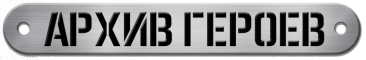 ПАМЯТКАпо формированию фондов личного  происхождения жителей Ленинградской области - участников Специальной военной операцииПРИ ПОДДЕРЖКЕФИЛИАЛ ГОСУДАРСТВЕННОГО ФОНДА«ЗАЩИТНИКИ ОТЕЧЕСТВА»В ЛЕНИНГРАДСКОЙ ОБЛАСТИ
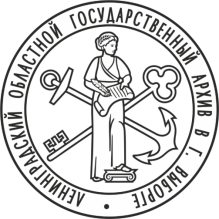 Сдатчиками документов личного происхождения об участии жителей Ленинградской области в СВО могут быть:
Участники СВО:
	военнослужащие, в том числе мобилизованные,
	добровольцы, 
	участники иных вооруженных формирований.
Военные корреспонденты.
Родственники участников.
Члены общественных организаций и благотворительных фондов, волонтеры оказывающие помощь в обеспечении проведения СВО.
В архив могут быть переданы:
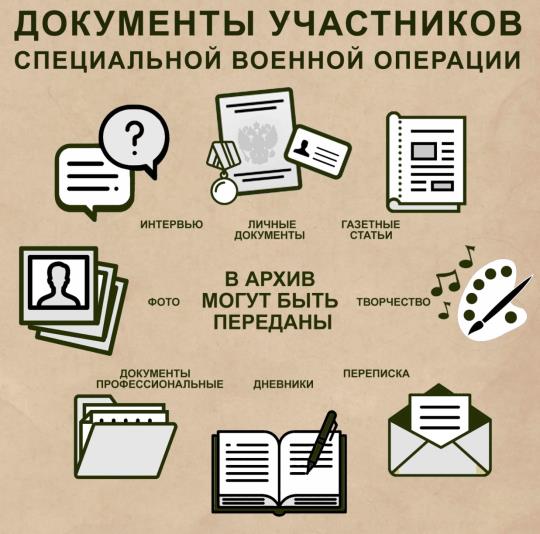 • личные документы (удостоверения, свидетельства, военные билеты, наградные документы);
• дневники, записные книжки, мемуары, воспоминания;
• интервью с участниками СВО;
• документы профессиональной деятельности;
• творческие работы различных жанров (песни, стихи, рисунки);
• переписка;
• фотографии;
• документы об участнике (статьи, вырезки из газет и журналов).
Перед обращением в архив документы 
желательно систематизировать по видам
Как обратиться в архив?
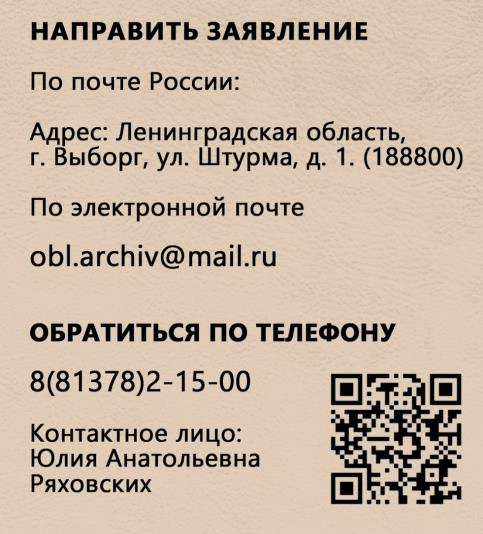 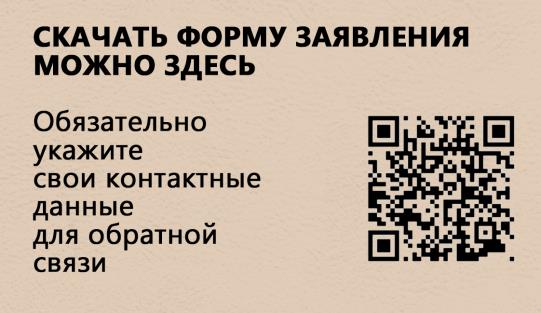 Порядок передачи
Установлен Правилами Росархива от 2 марта 2020 г. № 24
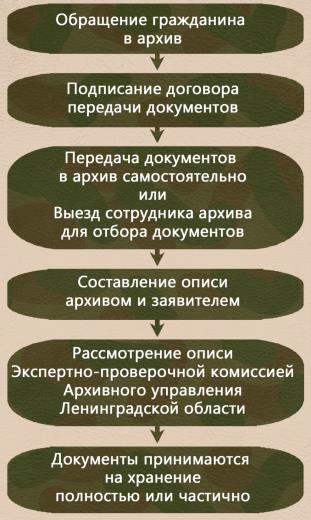 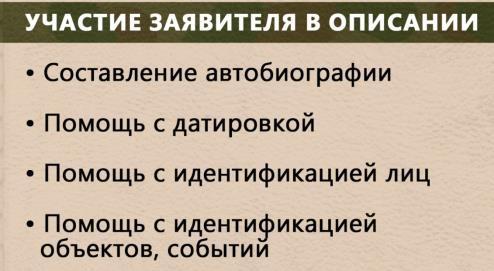 Гарантии сохранности и защиты данных
СОХРАННОСТЬ

Соблюдение условий хранения

Реставрация документов                           (при необходимости)

Строгий учет наличия
ЗАЩИТА ПЕРСОНАЛЬНЫХ ДАННЫХ

Ограничение доступа 75 лет                                   с момента создания документа

 Защита интеллектуальной собственности

Снятие или снижение ограничения по желанию заявителя